Imagine one of the following scenarios
Imagine if your parents lost their job.
Imagine if your parents business went bankrupt
Imagine if your family lost its farm
Now imagine..
Your family lost all of their money because their bank closed

Your school closed (maybe you like that one!)
Write a 2 paragraph response
Write about how this would effect your family.  How would it effect them emotionally?
What types of services exist today that may help you during this time?

1’s share your response with 2’s
Watch the link below
http://www.youtube.com/watch?v=VpKmfjf5tUk
The Great Depressionand the New Deal
Causes of the Crash
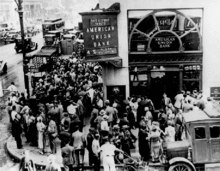 Uneven distribution of income…
Stock market speculation…
Excessive use of credit…
Overproduction in factories and farms…
Government Policies…
Global economics…
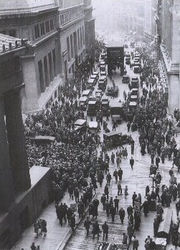 The Great Crash
October 29,1929
“Black Tuesday”
Within 3 weeks…
Over time…
Effects of the Crash
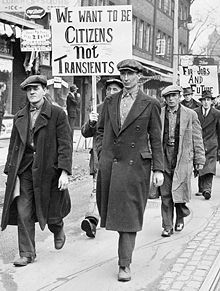 Gross National Product…
20%…
25%..
President Hoover
Unable to effectively communicate with the common man…
Tries the “trickle down” method….
Hawley-Smoot Tariff…
Debt moratorium…
“Dust Bowl”
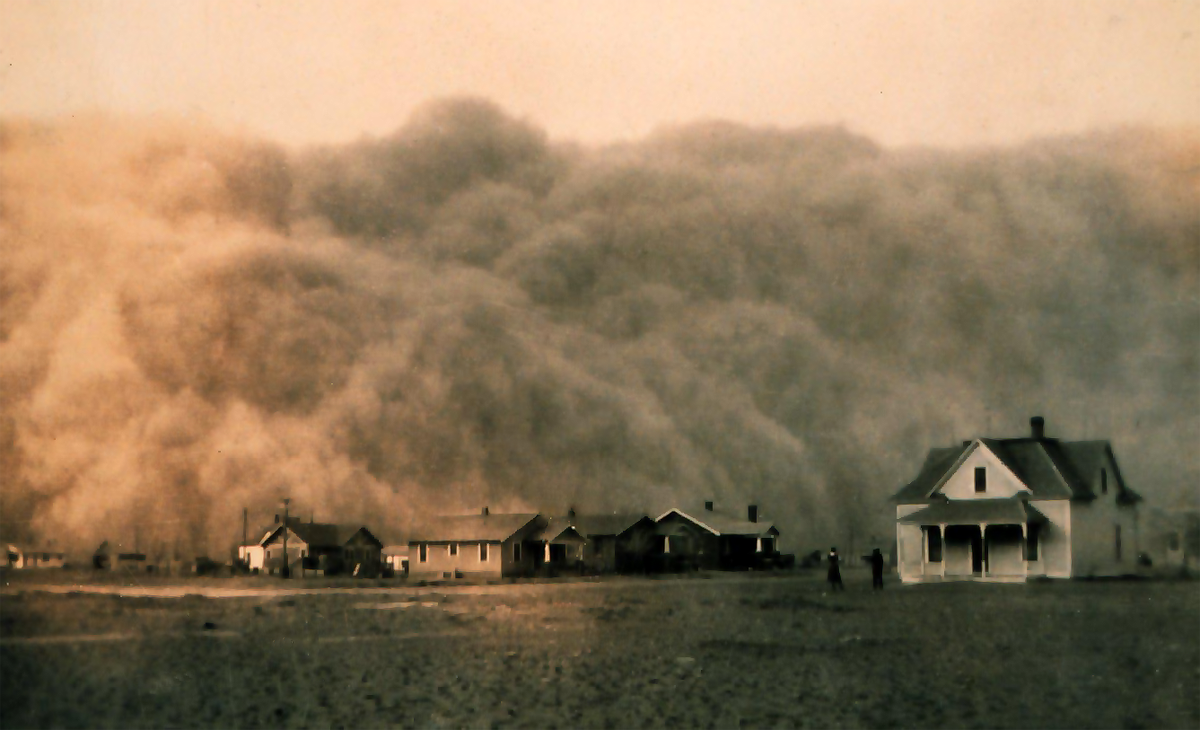 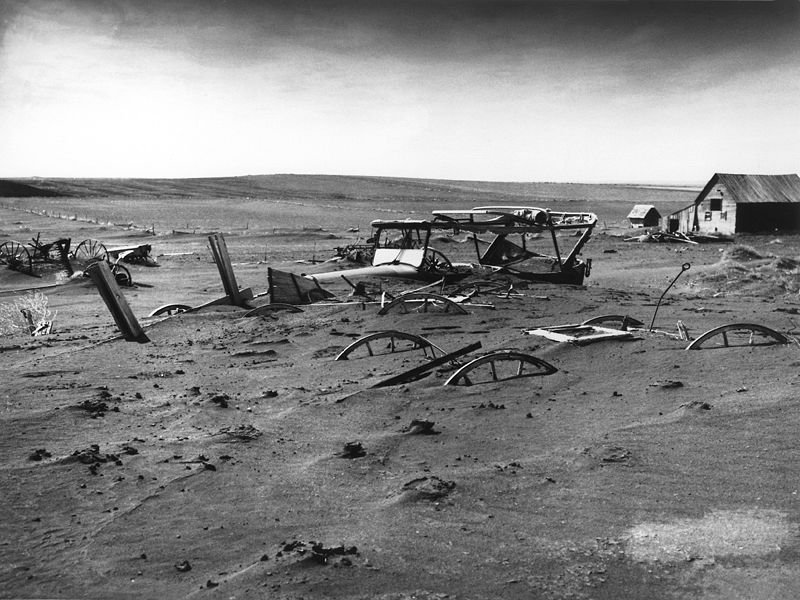 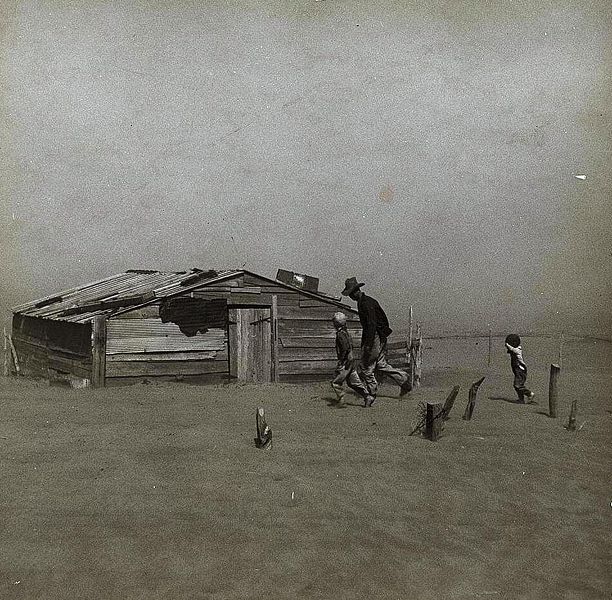 Images of the Depression
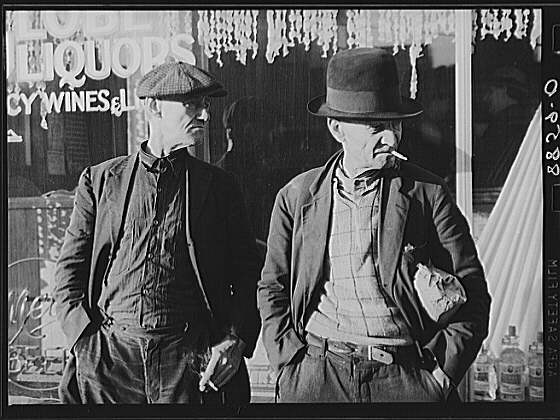 Hobos
Bread Lines
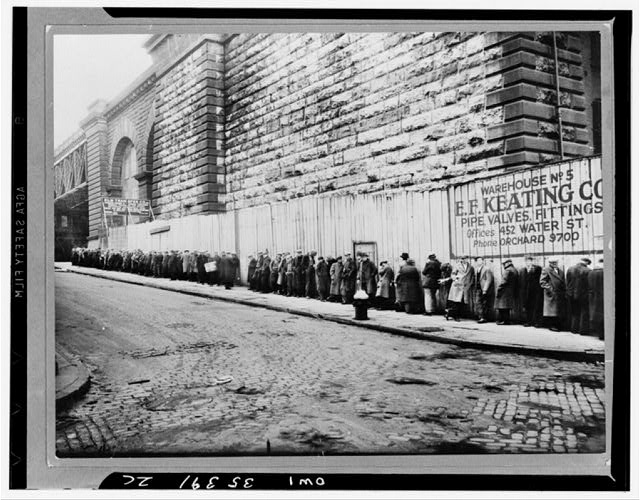 “Hoovervilles”
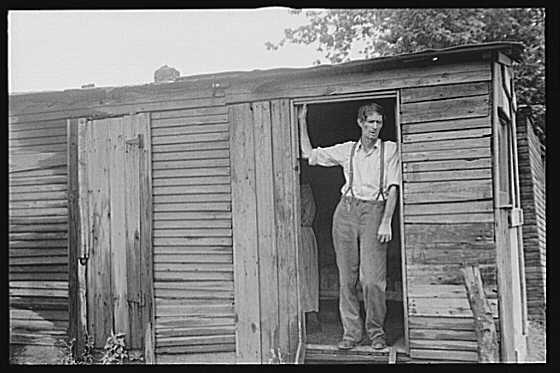 “Okies”
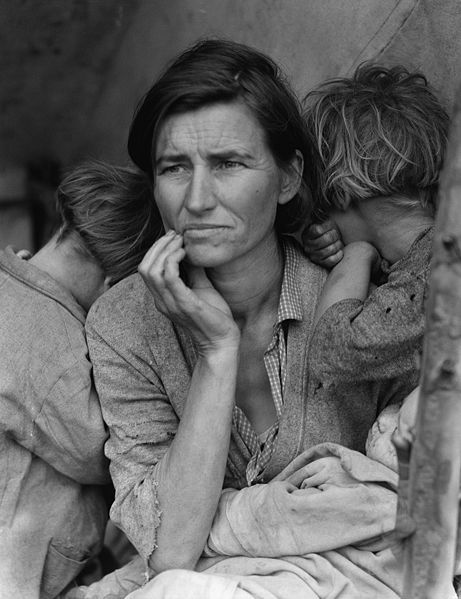 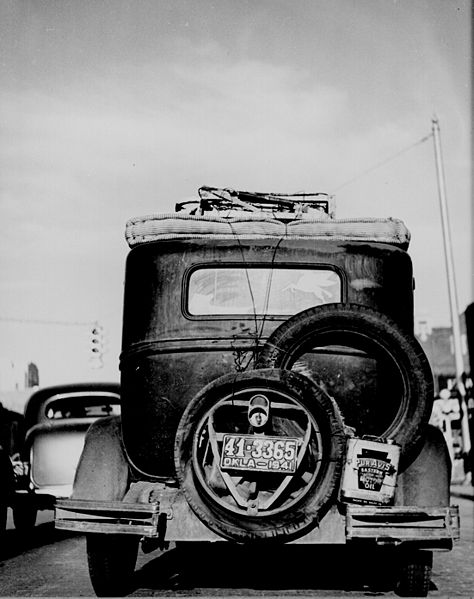 “Bonus Army”
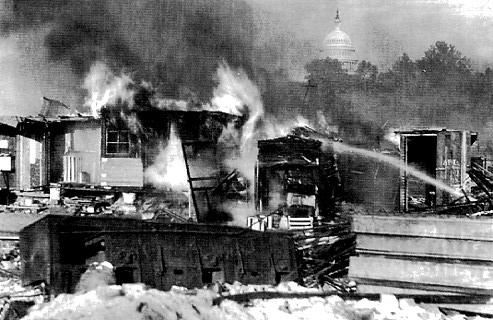 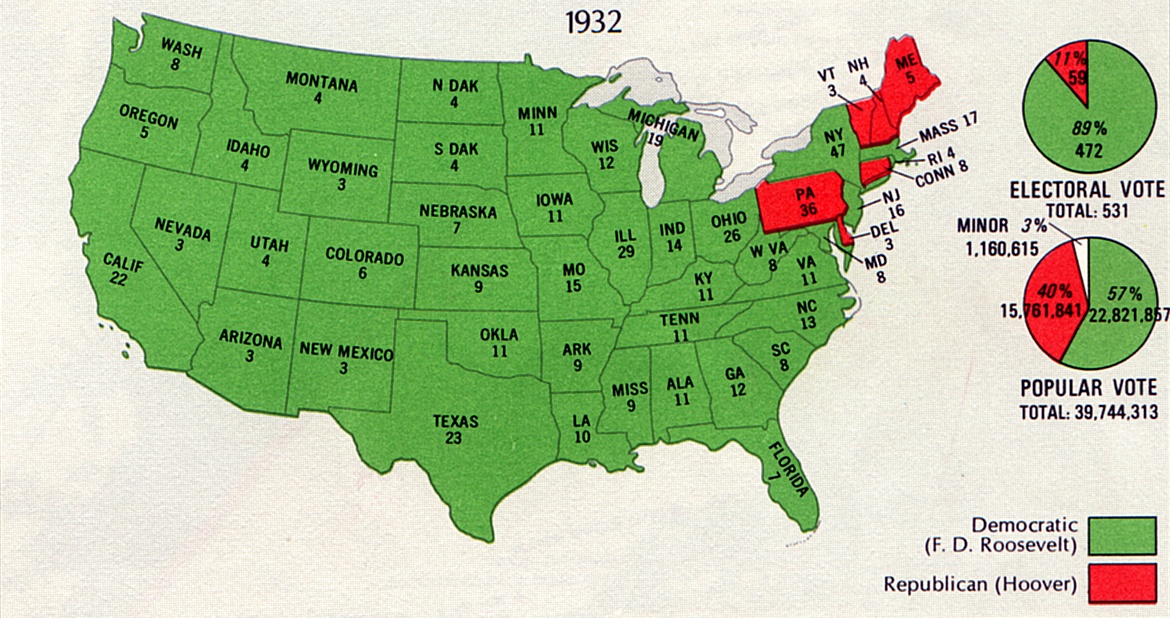 Election of 1932
Twentieth Amendment
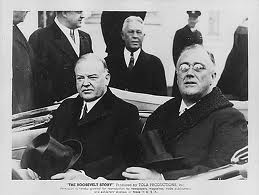 F.D.R. & Eleanor
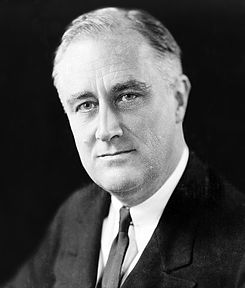 The “New Deal”
Three “R”s…
Brain Trust…
“Hundred Days”…
Bank Holiday…
Repeal of Prohibition…
Alphabet Soup Agencies…
PWA
Public Works Administration
TVA
Tennessee Valley Authority
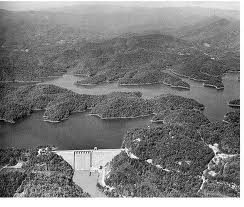 CCC
Civilian Conservation Corps
AAA
Agricultural Adjustment Act
WPA
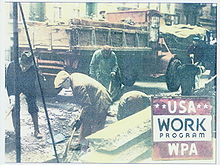 SEC
Securities and Exchange Commission
NRA
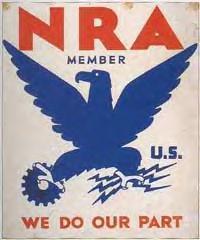 National Recovery Administration
Indian Reorganization Act
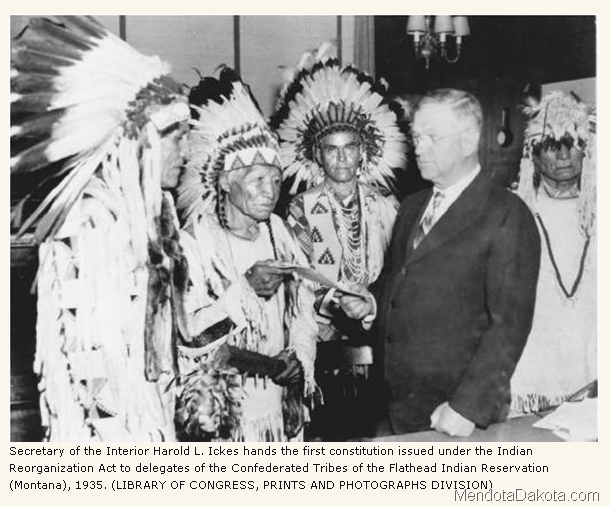 National Labor Relations (Wagner) Act
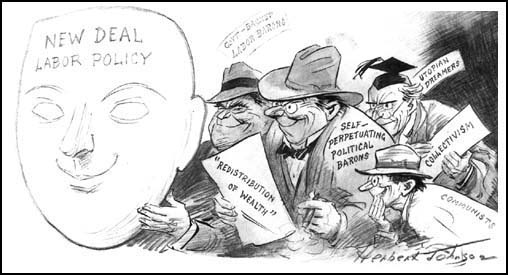 Social Security Administration
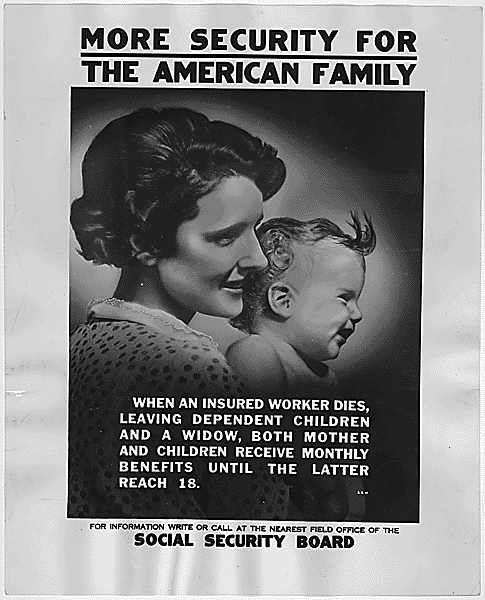 Opponents of the New Deal
Father Charles Coughlin
Dr. Francis Townsend
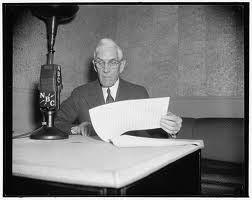 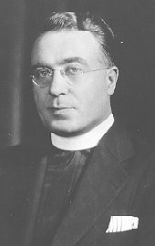 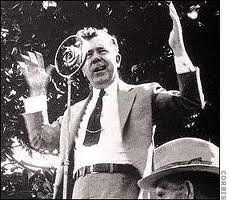 Huey Long
The “Kingfish”
Share our Wealth Society
Court Packing Plan
Fair Labor Standards Act
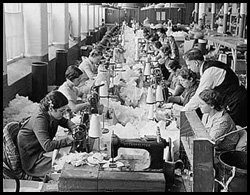 Keynesian Economics
John Maynard Keynes
Deficit spending…
“priming the pump”
Fireside Chats
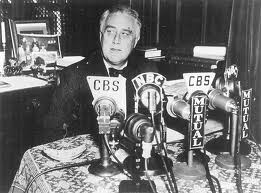 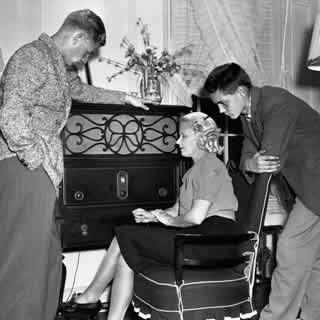 Newsreels
Consider
Women…
African Americans…
Native Americans…
Mexican Americans…